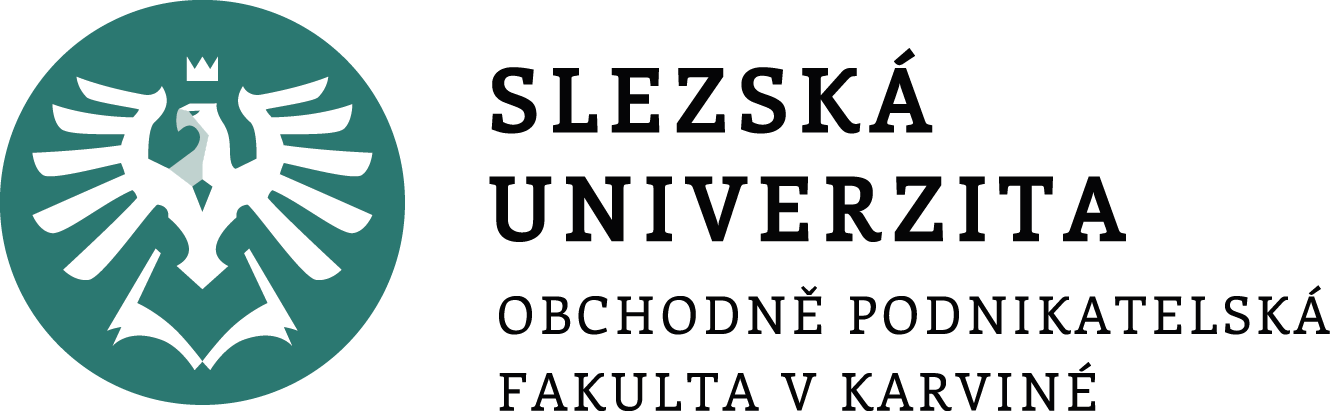 PERSONALISTIKA

seminář LinkedIn
Jak si vytvořit profil na LinkedIn
Ing. Helena Marková, Ph.D.
PERSONALISTIKA 							   PEM SU OPF
Proč Linkedin?
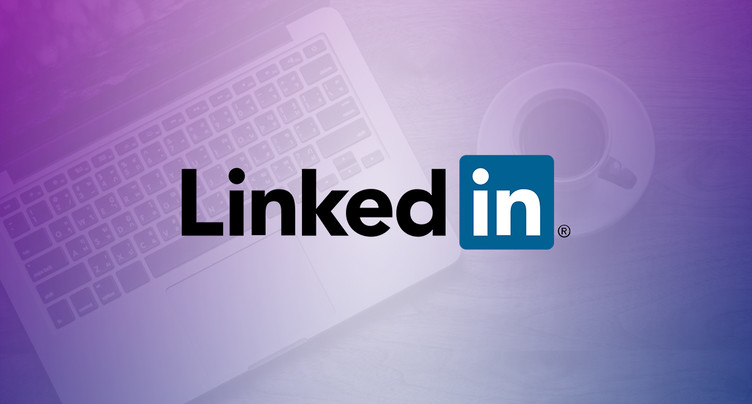 Profesní síť.
Rozdíl mezi L a ostatními 
	sociálními sítěmi.
2 nejdůležitější způsoby, jak využít L:
budování osobní značky
získávání kontaktů.
PERSONALISTIKA 							   PEM SU OPF
Videonávody - příklady
https://www.youtube.com/watch?v=w8L7uw9y7eU

https://www.youtube.com/watch?v=XqBRE_Aw-8Q

https://www.youtube.com/watch?v=X3OzK2w8kUs
PERSONALISTIKA 							   PEM SU OPF
Doporučení ze zkušeností personalistů
Název pozice – volte klíčová slova, která souvisí k danou pozicí, podle toho hledají headhunteři.
Fotografie.
Snažte se vyplnit co nejvíce sekcí – opět užívejte klíčová slova, např. jasné názvy nástrojů, s nimiž umíte pracovat, aplikací, programů…
U vzdělání uvádějte pouze ukončené, neuvádějte základku .
Uvádějte znalost jazyků. Využijte škálu Linkedin dle skutečnosti. Pohovory mohou být zčásti vedeny v cizím jazyce. Další jazyky kromě angličtiny…
PERSONALISTIKA 							   PEM SU OPF
Doporučení ze zkušeností personalistů
Využijte určitě možnost založit si dvojjazyčný profil, nebo rovnou v AJ.
Když si otevřete profil, tak vyplňte summary, kde shrnu, co umím a co dělám. 
Do dalších skills: z nabídky LI, případně další např. projektový management…
Když budete profil zakládat, tak nevynechejte žádnou z nabízených možnosti.
Osobností profilové informace pouze např. flexibilita, odolnost proti stresu. Možno dát i do skills.
PERSONALISTIKA 							   PEM SU OPF
Další doporučení
Buďte to vy. Když vás někdo pozná na LinkedIn a pak se s vámi setká osobně – měl by se vždy setkat s tím stejným člověkem.
Autenticita a odbornost se nevylučují.             Naopak: V jejich spojení je největší síla. Ukažte, komunikujte, co umíte a znáte, čemu rozumíte. A dejte do toho sebe – svou osobnost, své vyjadřování, své hodnoty, příběhy, svůj pohled na svět.
PERSONALISTIKA 							   PEM SU OPF
Příspěvky a jejich obsah
Jak se liší od jiných sociálních sítí?
Profesní příspěvky z oblastí vašeho zájmu v profesní oblasti – sdílejte, komentujte.
Buďte struční, ale výstižní.
Mnoho profesionálů na Linkedin uveřejňuje zajímavé profesní informace a sdělení, najdete zde i diskuze odborníků, protože bubliny se zde utváří na základě profesního zájmu.
PERSONALISTIKA 							   PEM SU OPF
Děkuji vám za pozornost a přeji příjemný zbytek dne. 
Děkuji vám za pozornost, přeji příjemný den.
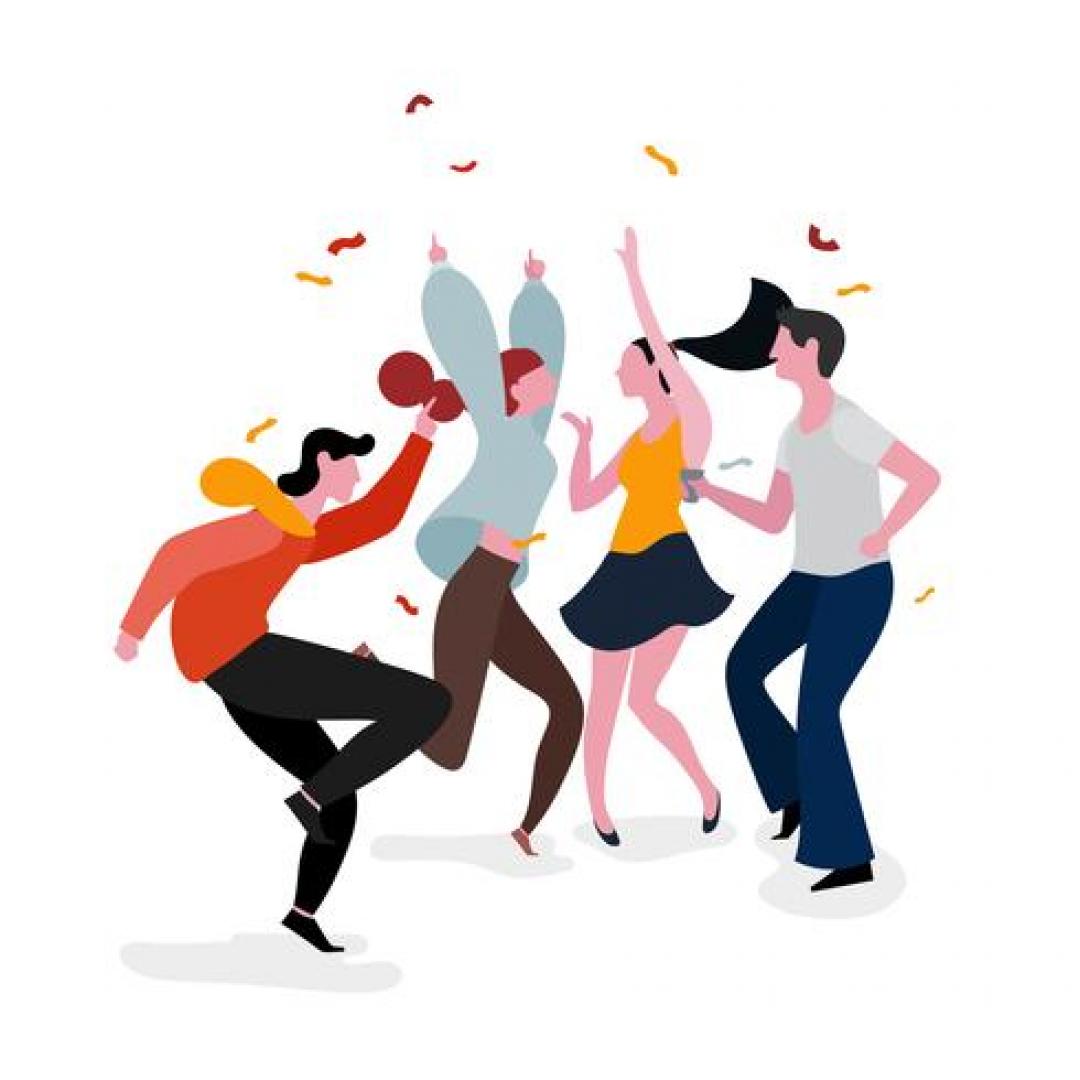